Large Scale SystemsCS 410 / 510
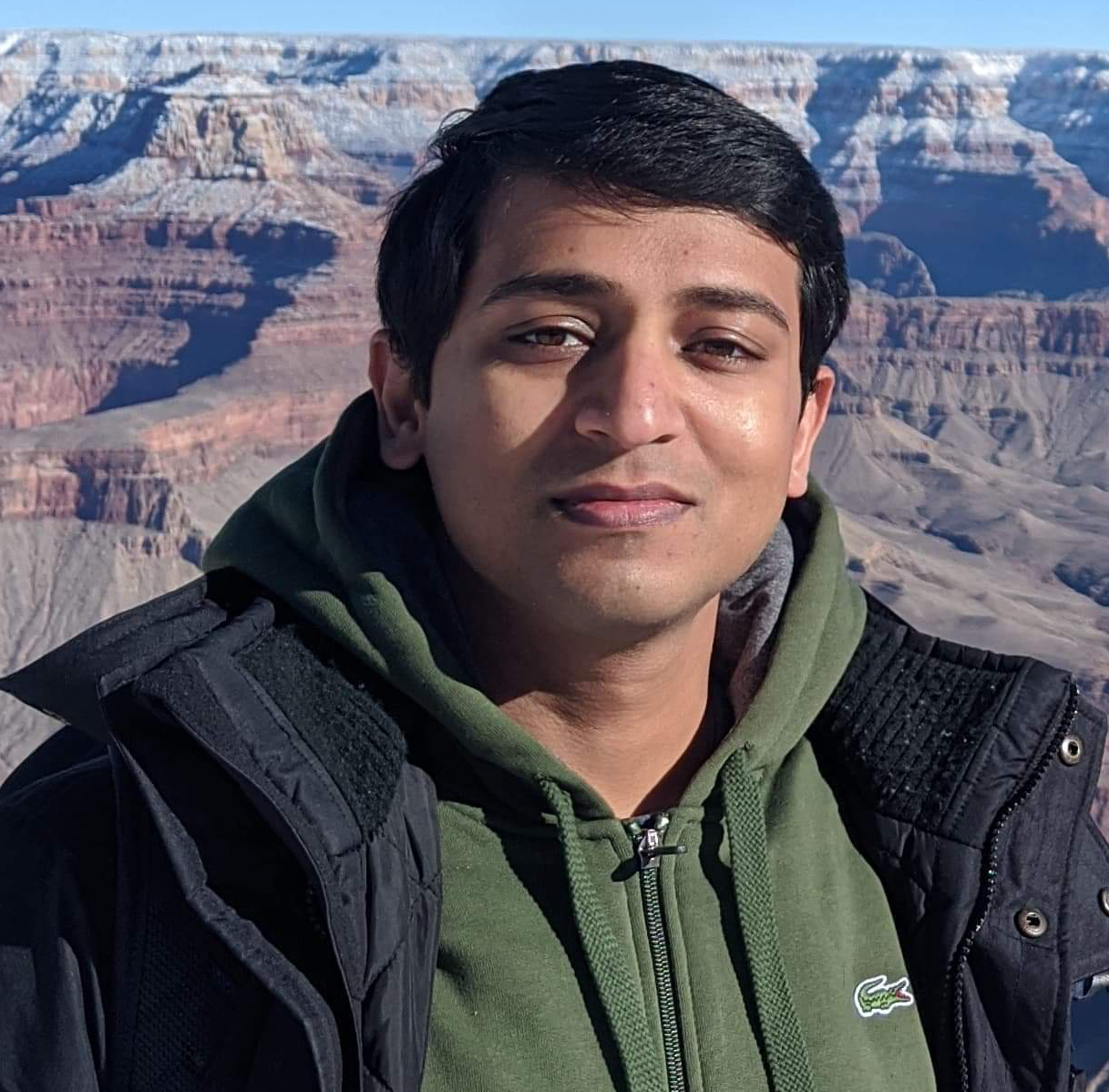 Lecture 16: 
Parallelizing Consensus
Suyash Gupta
Assistant Professor
Distopia Labs and ORNG
Dept. of  Computer Science
(E) suyash@uoregon.edu
(W) gupta-suyash.github.io
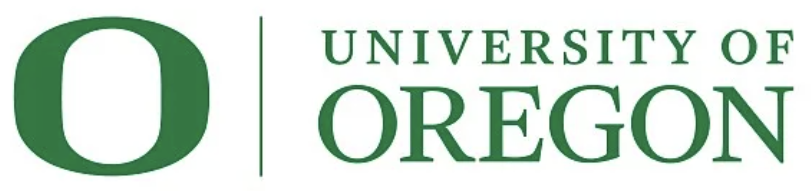 Assignment 4 is Out!
Assignment 4 is due on June 2, 2025 at 11:59pm PST.

Please start working with your groups.
2
Presentations
Each group will present their MiniSpanner on June 4, 2025 in class.

The class will start 10min earlier on 8:20am to accommodate all the groups.

Each group will get 25-30min to present their progress.
3
Reading Material
For this class and next lecture:
Read Chapters 3-4 from Fault-Tolerant Distributed Transactions on Blockchain.
4
Last Class
Last class we looked at:

Speculation in Consensus
PoE Protocol
5
Optimizing PBFT
Today, our goal is to optimize PBFT through parallelism.

How can we introduce parallelism in PBFT apart from out-of-order message processing?
6
PBFT Protocol
Client
Leader
Replica
Replica
Replica
Prepare
Client
Request
Commit
Pre-Prepare
Reply
7
Optimizing PBFT
Today, our goal is to optimize PBFT through parallelism.

How can we introduce parallelism in PBFT apart from out-of-order message processing?
8
Parallelizing PBFT
What if we allow multiple replicas to act as the leader at the same time?
What if we allow all replicas to be the leader!
9
Parallelizing PBFT
What if we allow multiple replicas to act as the leader at the same time?
What if we allow all replicas to be the leader!

To allow all replicas to act as leaders at the same time, we need to allow them to propose client requests at the same time  run consensus at the same time.

Essentially, we are looking at a protocol where multiple instances of PBFT protocol are running in parallel.
10
Resilient Concurrent Consensus
RCC [ICDE’21] allows running multiple instances of PBFT in parallel.

Either all replicas can act as leaders or a subset of replicas act as leaders.

Total replicas: n = 3f + 1
Maximum number of Byzantine Replicas: f
11
RCC Protocol Overview
Execution
Ordering
Parallelism
BFT protocol
Execute the requests 
in a global order.
Run z parallel BFT 
instances.
Create a global order 
of all the requests.
Number of 
Instances (z)
12
RCC Protocol with 2 Leaders
Client 1
T1
1
Primary
Replica 1
2
1
Replica
n = 4
f = 1
2
Client 2
T2
1
Primary 
Replica 2
2
1
Byzantine
 Replica
2
13
Request
Pre-Prepare
Prepare
Reply
Commit
Ordering and Execution in RCC
In what order should we execute the requests from all instances?
14
Ordering and Execution in RCC
In what order should we execute the requests from all instances?
We need a global order of all requests.
15
Ordering and Execution in RCC
In what order should we execute the requests from all instances?
We need a global order of all requests.

Simplest solution:
Create a deterministic order.

Pre-assign each instance a unique identifier (e.g. 0,1,2,…,z).

Execute all transactions in the ascending/descending order of identifiers.
16
Out-of-Order + RCC
Say, we enable out-of-order message processing in RCC, how do we order and execute requests now?
17
Out-of-Order + RCC
Say, we enable out-of-order message processing in RCC, how do we order and execute requests now?

Recall that with out-of-order, transaction 2 can commit before transaction 1.
18
Out-of-Order + RCC
Say, we enable out-of-order message processing in RCC, how do we order and execute requests now?

Recall that with out-of-order, transaction 2 can commit before transaction 1.

As all instances are working out-of-order, we assume existence of epochs.
19
Out-of-Order + RCC
Say, we enable out-of-order message processing in RCC, how do we order and execute requests now?

Recall that with out-of-order, transaction 2 can commit before transaction 1.

As all instances are working out-of-order, we assume existence of epochs.
In every epoch, each instance is expected to finish one transaction.

E.g., at the end of first epoch  each instance should finish its first transaction.
20
Out-of-Order + RCC
Say, we enable out-of-order message processing in RCC, how do we order and execute requests now?

Recall that with out-of-order, transaction 2 can commit before transaction 1.

As all instances are working out-of-order, we assume existence of epochs.
In every epoch, each instance is expected to finish one transaction.

E.g., at the end of first epoch  each instance should finish its first transaction.

But, epochs are forcing lock-step synchrony?
21
Out-of-Order + RCC
Say, we enable out-of-order message processing in RCC, how do we order and execute requests now?

Recall that with out-of-order, transaction 2 can commit before transaction 1.

As all instances are working out-of-order, we assume existence of epochs.
In every epoch, each instance is expected to finish one transaction.

E.g., at the end of first epoch  each instance should finish its first transaction.

But, epochs are forcing lock-step synchrony?

Allow consensus to keep proceeding but halt execution at epoch boundary.
22
Key Challenges for RCC
What are the key challenges for RCC?
23
Key Challenges for RCC
What are the key challenges for RCC?

How to securely order the requests?
24
Key Challenges for RCC
What are the key challenges for RCC?

How to securely order the requests?

Does failure of one instance causes other instances to stop?
25
Key Challenges for RCC
What are the key challenges for RCC?

How to securely order the requests?

Does failure of one instance causes other instances to stop?

Can there be continuous ordering of requests?
26
Key Challenges for RCC
What are the key challenges for RCC?

How to securely order the requests?

Does failure of one instance causes other instances to stop?

Can there be continuous ordering of requests?

How to defend against coordinated attacks?
27
Multi-Leader Dilemma
28
Multi-Leader Dilemma
Having multiple leaders and multiple parallel instances can boost throughput!

But now we must deal with multiple Byzantine leaders at the same time.

PBFT  only one leader  at most one Byzantine leader.

RCC  multiple leaders  at most f Byzantine leaders!
29
Need for Secure Ordering
30
Need for Secure Ordering
transfer(A,B,m)  	if 
				bal(A) > m 
			then 
				bal(A) = bal(A) – m;
				bal(B) = bal(B) + m;
Benefit to Bob!
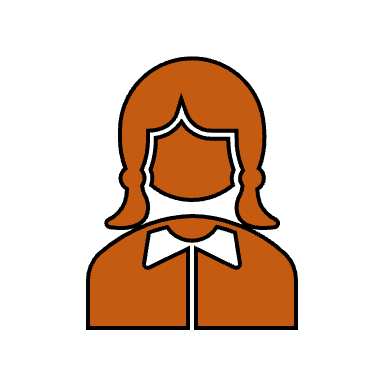 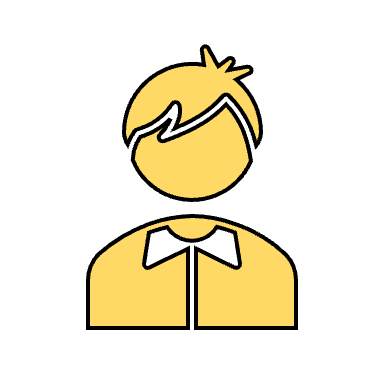 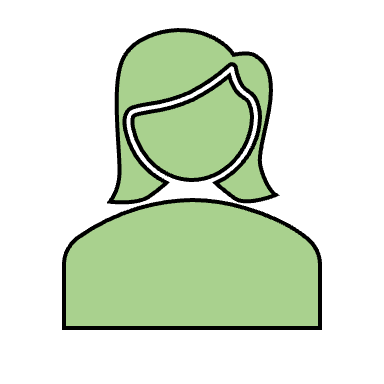 T1: transfer(Alice, Bob, 2)
T2: transfer(Bob, Eve, 1)
Eve
Bob
Alice
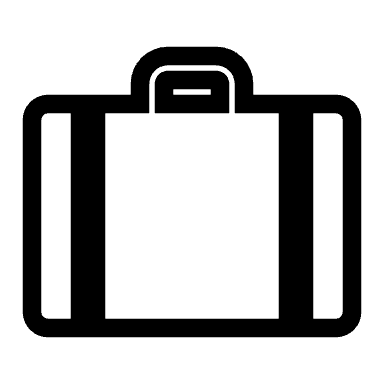 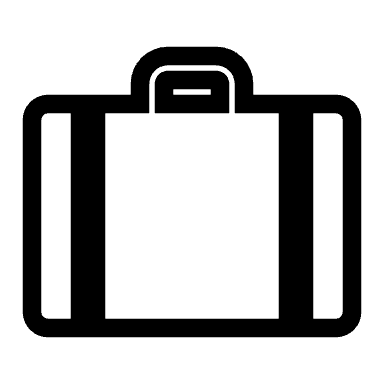 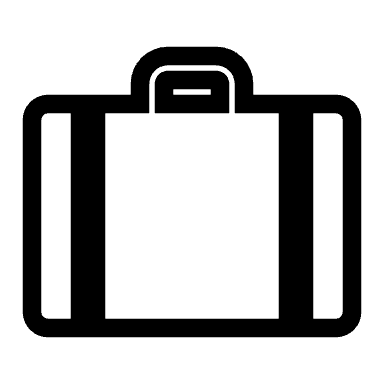 3
1
5
0
5
0
2
3
0
2
0
1
Case 1: T1 then T2
Case 2: T2 then T1
31
Collusion by Malicious Primaries
32
Collusion by Malicious Primaries
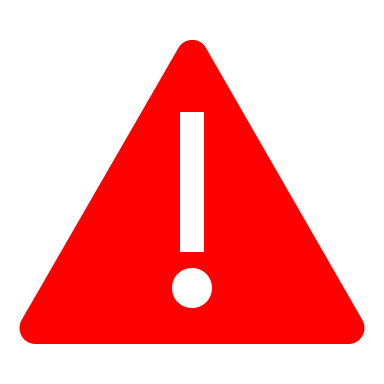 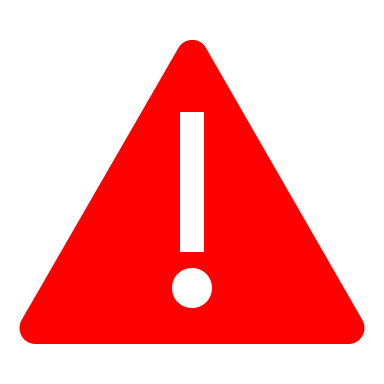 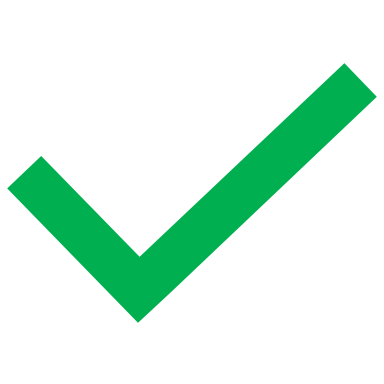 Good Replica
|C| = 1
Good Replicas
|A| = f
Good Replicas
|B| = f
T1
T2
T2
T1
T1
T2
|M| = f
P1
P2
Liveness in Danger!
Other f-2 
Malicious Replicas
33
Guaranteeing Secure Ordering
34
Guaranteeing Secure Ordering
The goal for secure ordering is to ensure that the Byzantine parties cannot predict the order in which requests should get executed.
35
Guaranteeing Secure Ordering
The goal for secure ordering is to ensure that the Byzantine parties cannot predict the order in which requests should get executed.

Solution: Create a random permutation or sequence of requests.
36
Guaranteeing Secure Ordering
The goal for secure ordering is to ensure that the Byzantine parties cannot predict the order in which requests should get executed.

Solution: Create a random permutation or sequence of requests.

Protocol:
At the end of each epoch, each replica collects all the committed requests.
37
Guaranteeing Secure Ordering
The goal for secure ordering is to ensure that the Byzantine parties cannot predict the order in which requests should get executed.

Solution: Create a random permutation or sequence of requests.

Protocol:
At the end of each epoch, each replica collects all the committed requests.

Each replica creates a sequence of these requests.
38
Guaranteeing Secure Ordering
The goal for secure ordering is to ensure that the Byzantine parties cannot predict the order in which requests should get executed.

Solution: Create a random permutation or sequence of requests.

Protocol:
At the end of each epoch, each replica collects all the committed requests.

Each replica creates a sequence of these requests.

Each replica hashes this sequence.
39
Guaranteeing Secure Ordering
The goal for secure ordering is to ensure that the Byzantine parties cannot predict the order in which requests should get executed.

Solution: Create a random permutation or sequence of requests.

Protocol:
At the end of each epoch, each replica collects all the committed requests.

Each replica creates a sequence of these requests.

Each replica hashes this sequence.

Calls a function that randomly reorders the sequence based on a seed (hash).
40
Guaranteeing Secure Ordering
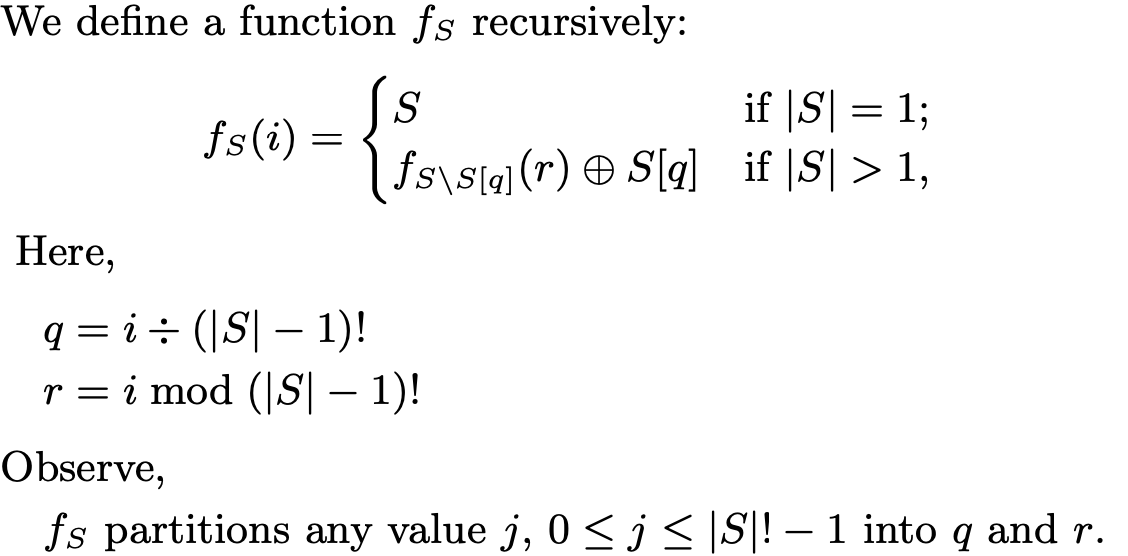 41
Preventing Malicious Collusion
42
Preventing Malicious Collusion
Detection:
To detect a collusion attack, we cannot rely on the same principles of detecting a malicious leader.
43
Preventing Malicious Collusion
Detection:
To detect a collusion attack, we cannot rely on the same principles of detecting a malicious leader.

Detecting a malicious leader  If f+1 replicas complain.

Collusion Attack  No more than f replicas are complaining about the same leader.
44
Preventing Malicious Collusion
Detection:
To detect a collusion attack, we cannot rely on the same principles of detecting a malicious leader.

Detecting a malicious leader  If f+1 replicas complain.

Collusion Attack  No more than f replicas are complaining about the same leader.

Solution:
If f+1 replicas complain about multiple leaders, assume a collusion attack.
45
Preventing Malicious Collusion
Resolution:
46
Preventing Malicious Collusion
Resolution:
Run the checkpoint protocol to exchange states.

But checkpoint protocol is expensive as full state needs to be exchanged.
47
Preventing Malicious Collusion
Resolution:
Run the checkpoint protocol to exchange states.

But checkpoint protocol is expensive as full state needs to be exchanged.

Solution:
Run a lightweight checkpoint protocol.
 Only exchange requests of the last epoch.
48